Bảo Tàng Hình Khối
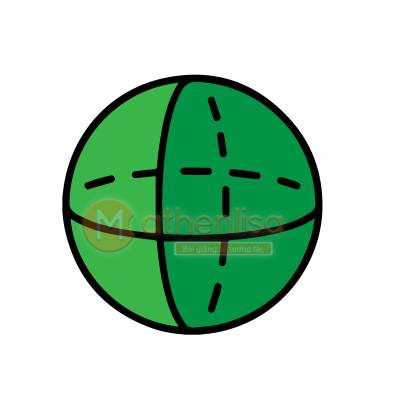 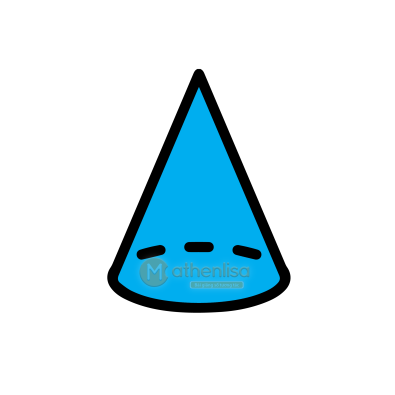 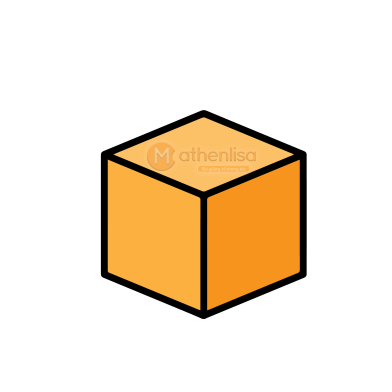 Khối Chóp nón
Khối cầu
Khối lập phương
Bảo Tàng Hình Khối
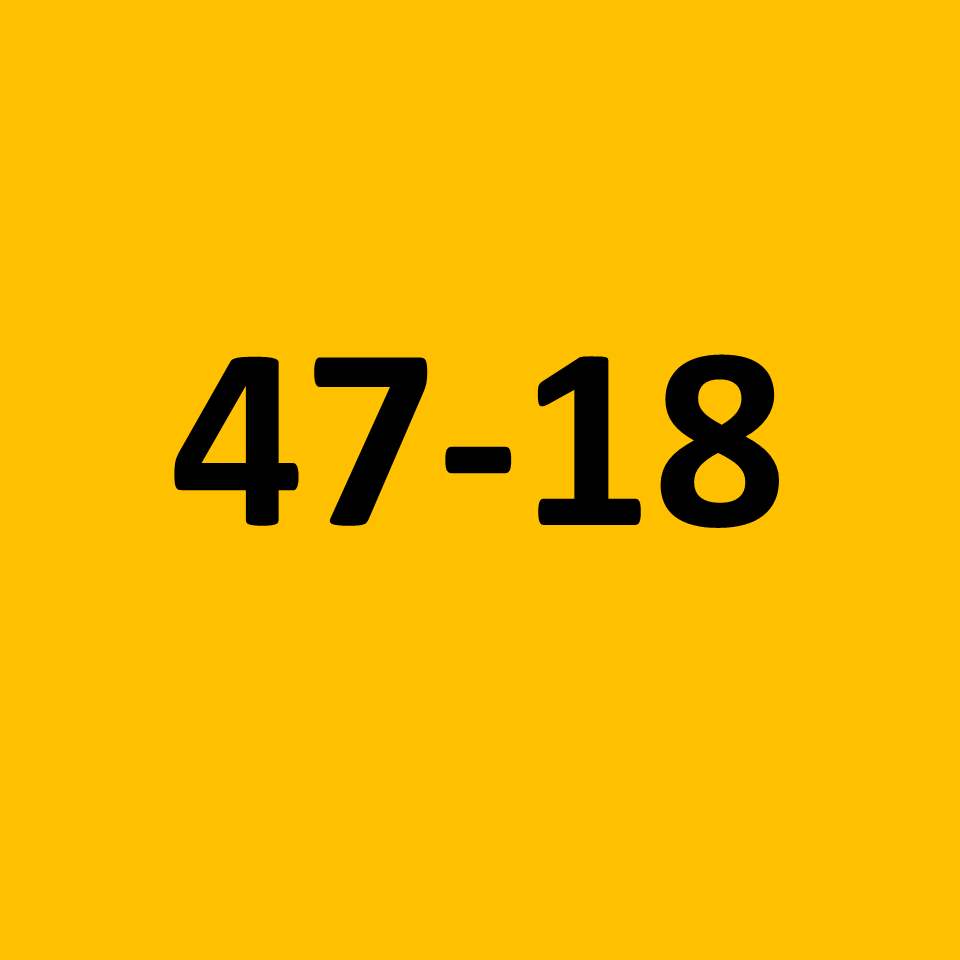 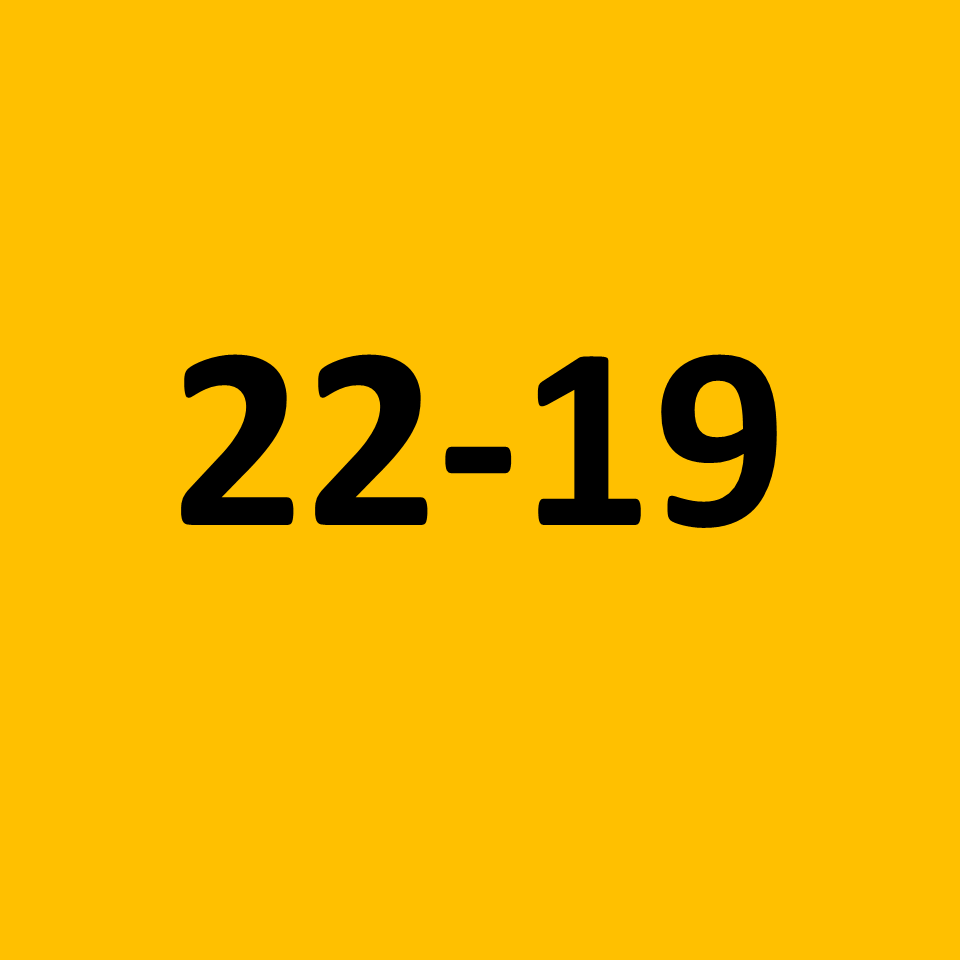 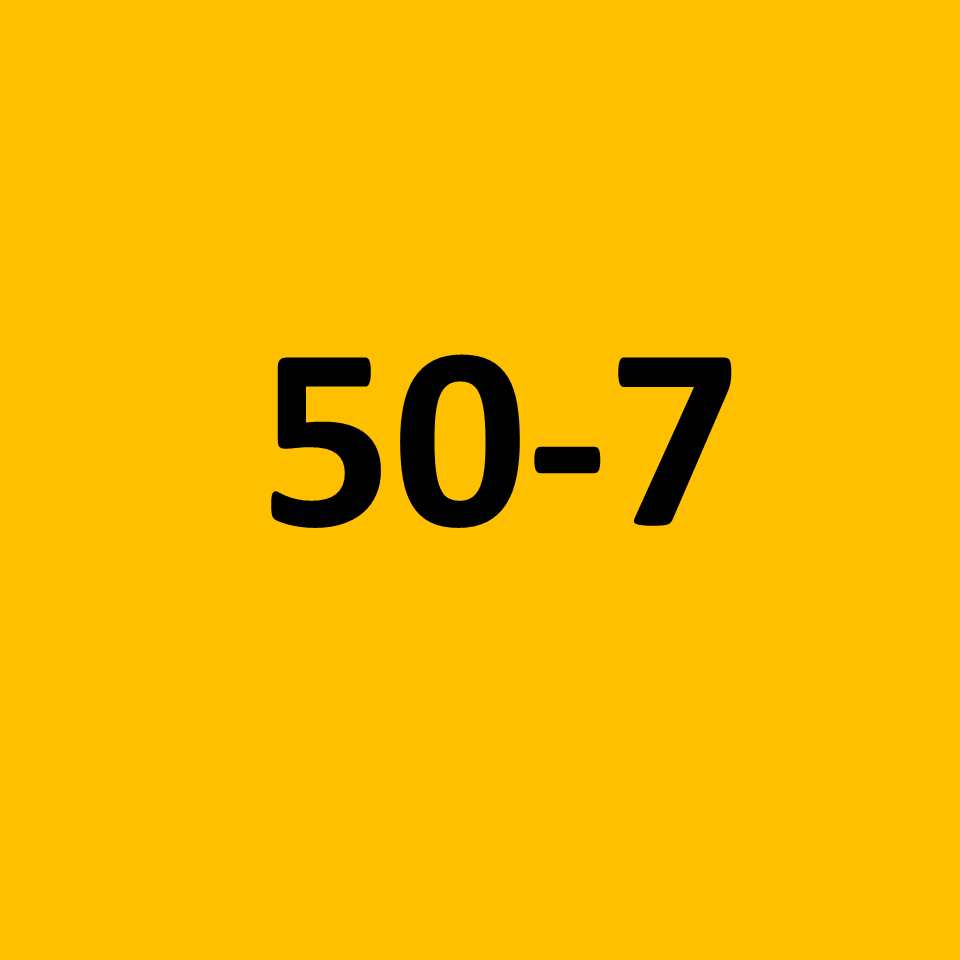 Khối hộp chữ nhật
Khối trụ tròn
Khối kim tự tháp